УРОК МАТЕМАТИКИ В 1 КЛАССЕ«Угол. Прямой угол»
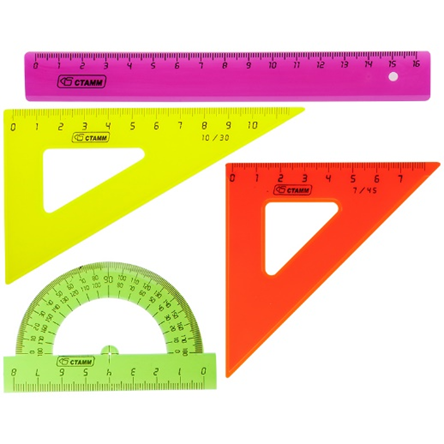 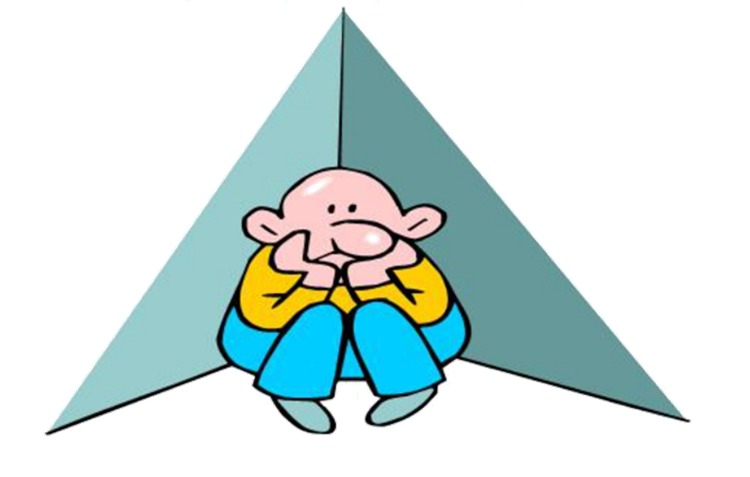 Учитель начальных классов, ВКК
Красикова Л.Г.
Королевство «Математика»
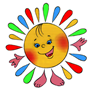 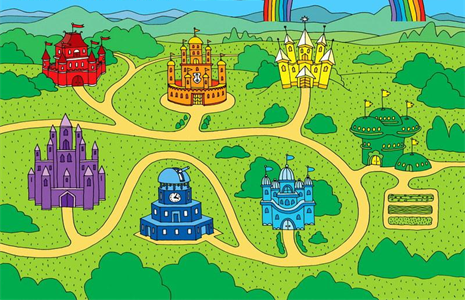 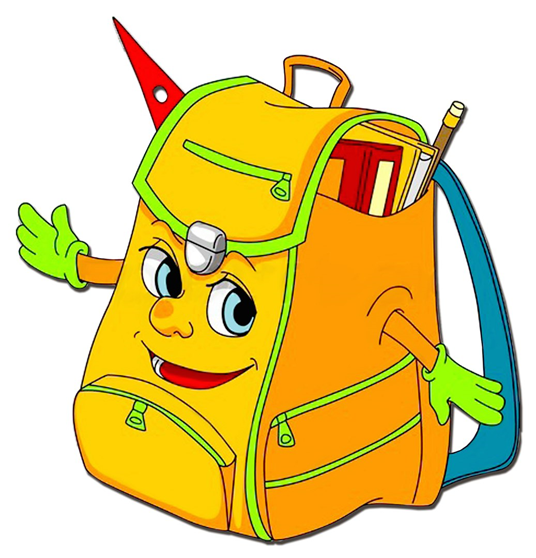 Математическая разминка
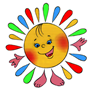 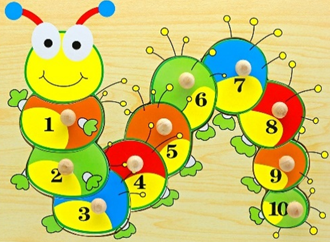 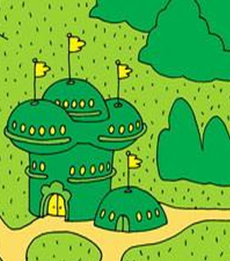 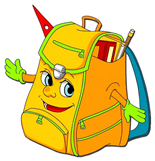 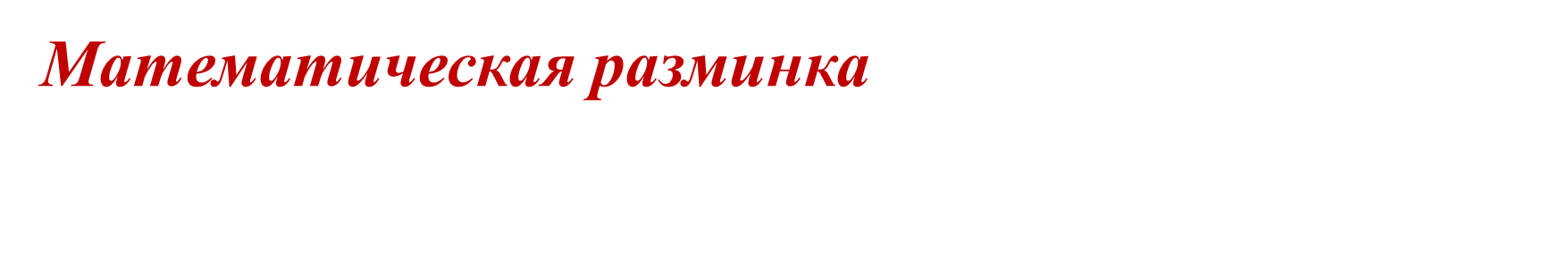 .
.
7
.
.
.
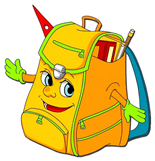 4
8
5
9
2
1
.
.
.
.
6
3
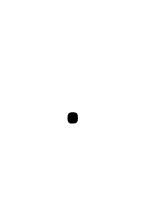 Математическая разминка
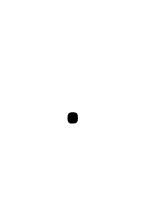 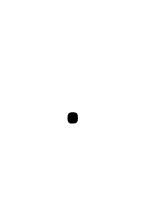 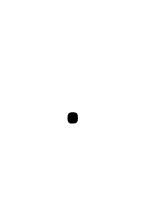 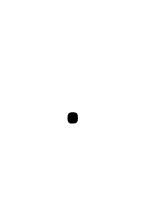 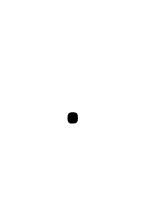 .
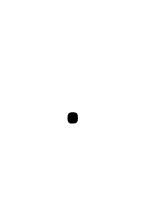 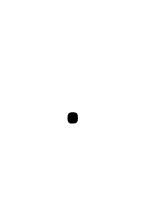 3
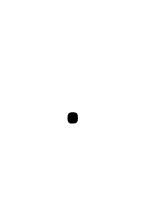 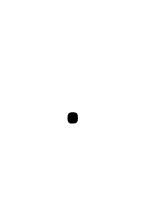 5
.
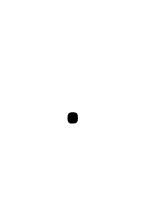 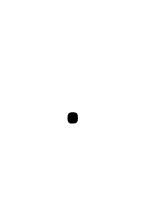 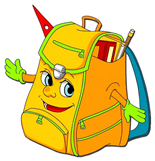 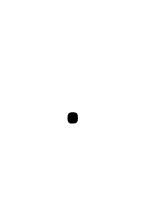 1
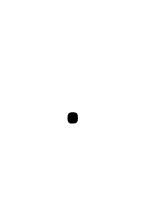 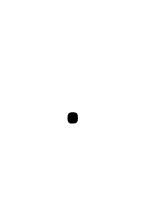 2
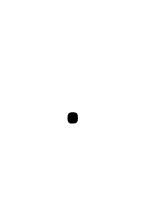 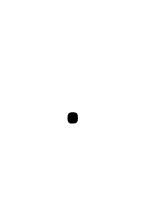 4
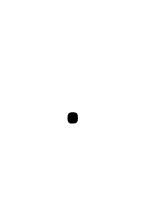 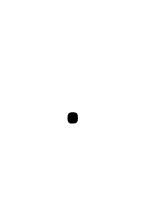 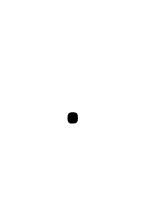 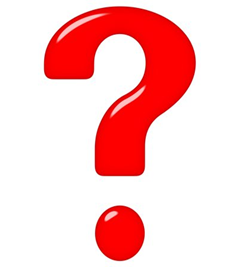 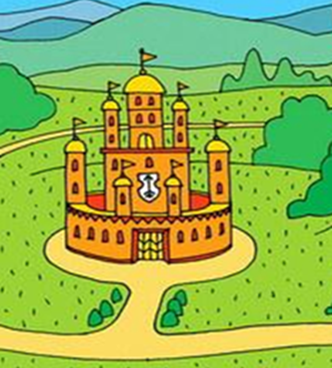 На какие две группы                    можно разделить эти фигуры
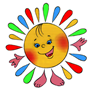 8
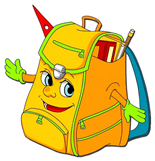 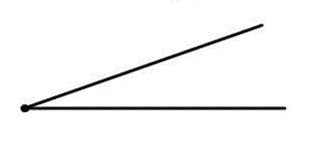 1
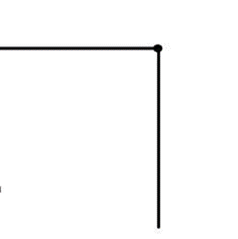 9
4
5
2
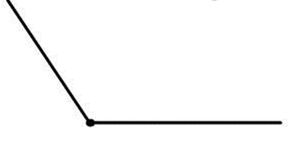 7
3
6
3  а.Тема урока: «Угол. Прямой угол»Узнаем, как построить угол, дадим определение «угла», узнаем как получить прямой угол практическим способом и научимся выделять прямые углы в различных фигурах
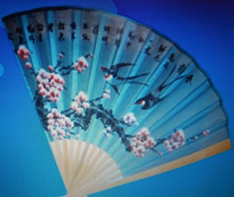 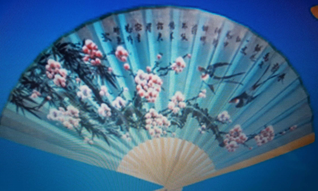 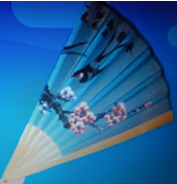 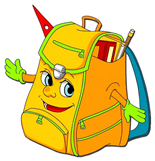 1
2
3
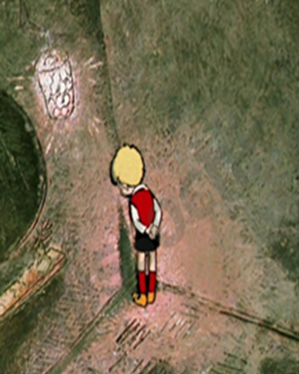 Как построить угол
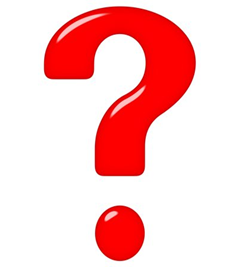 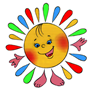 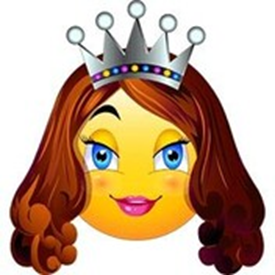 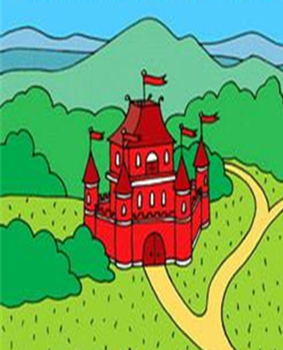 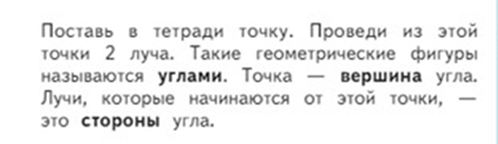 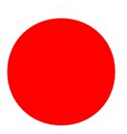 Угол – это геометрическая фигура, образованная двумя лучами, выходящими
из одной точки.
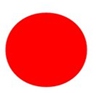 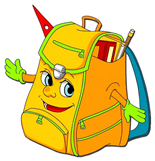 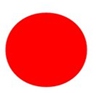 3  а.
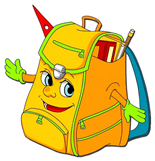 Физкультминутка для глаз
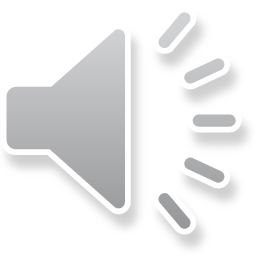 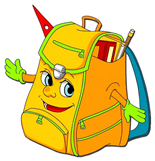 Практическая работа
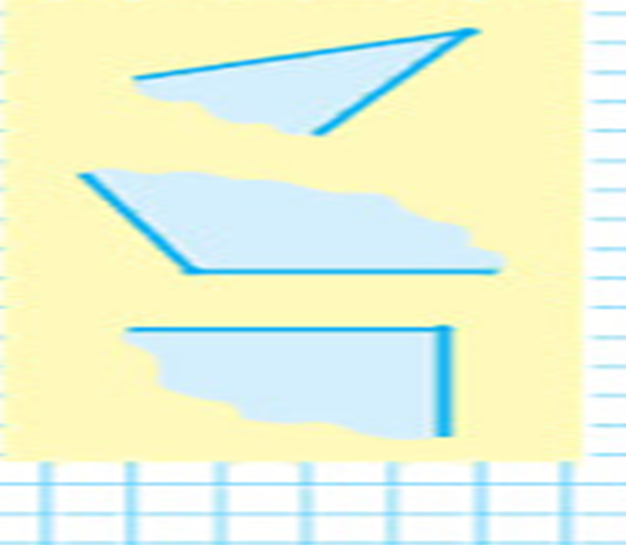 1
2
3
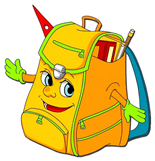 Работа с учебником
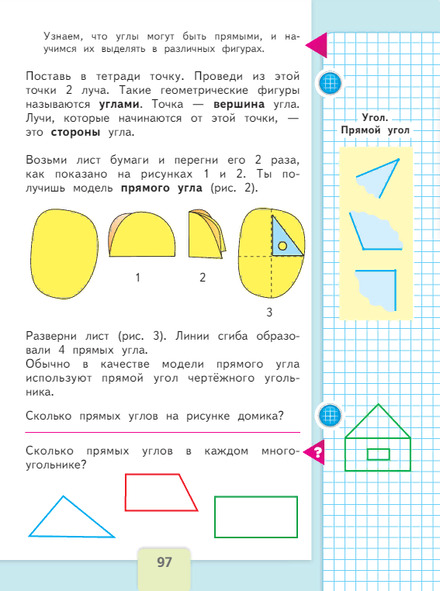 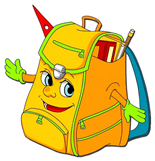 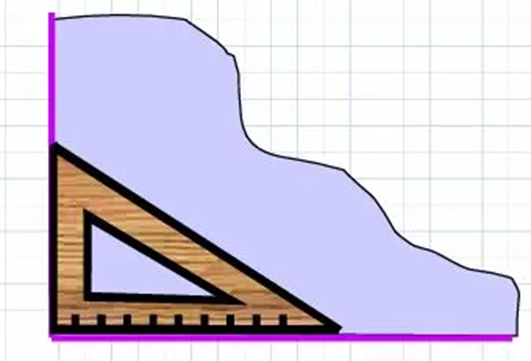 Работа с учебником
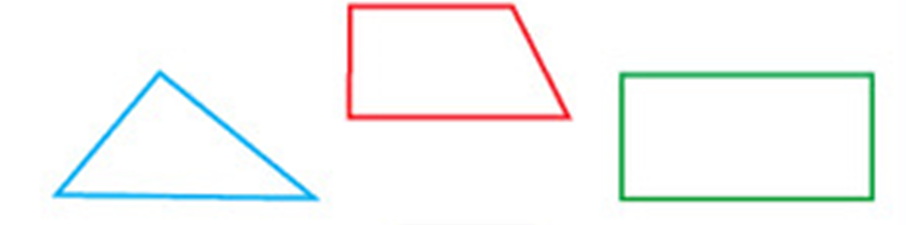 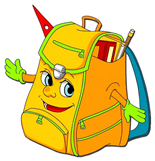 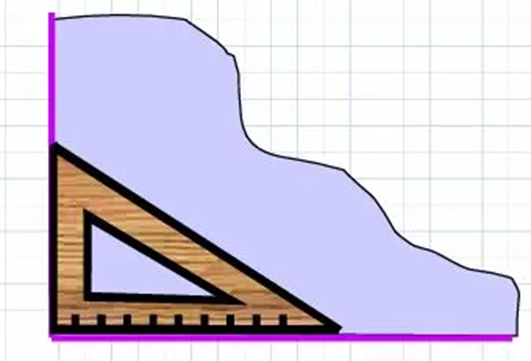 Самостоятельная работа
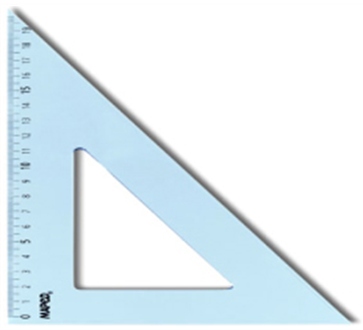 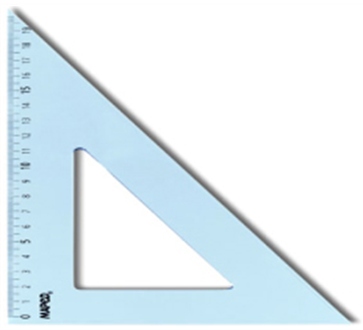 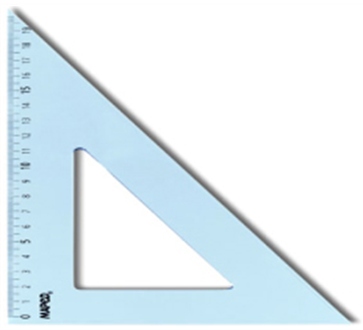 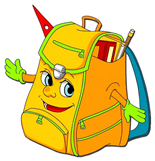 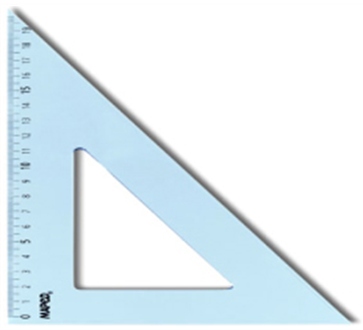 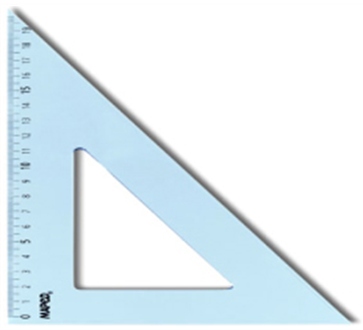 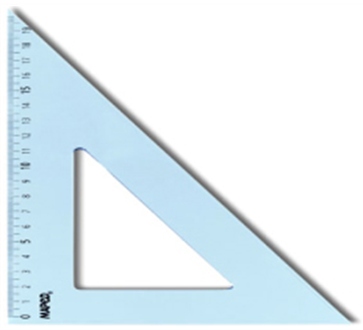 Весёлые задачи
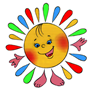 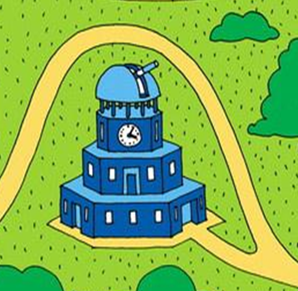 1. Привела гусыня-мать
   Шесть детей на луг гулять
   Все гусята, как клубочки.
   Пять сынков, а сколько дочек?


2. Пять весёлых поросят 
  У корытца в ряд стоят.
  Два ушли в кровать ложится, 
  Сколько свинок у корытца?


3. Три цветочка у Наташи
  И ещё два ей дал Саша.
  Помоги нам сосчитать:
  Три да два, конечно, …!
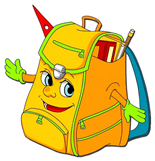 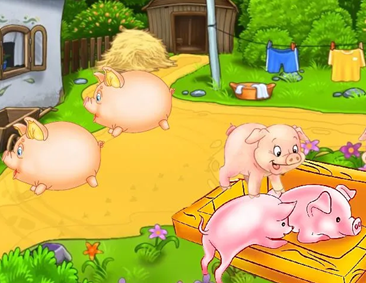 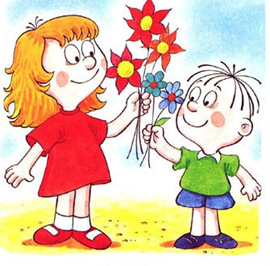 Весёлые задачи
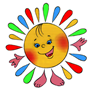 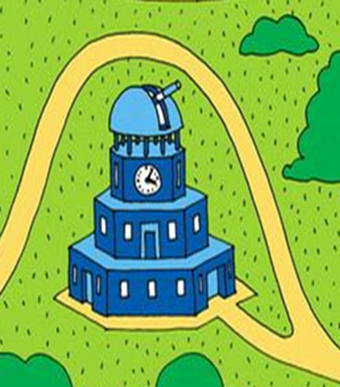 4. Четыре гусёнка и двое утят
  В озере плавают, громко кричат.
  А ну, посчитай поскорей –
  Сколько в воде малышей?


5. Кеша знал два умных слова,
  Выучил ещё семь новых.
  Жаль, пока не понимает, 
  Сколько слов всего он знает?


6. Стала курица считать
   Маленьких цыпляток:
   Жёлтых пять и чёрных пять,
  А всего…!
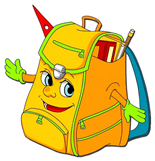 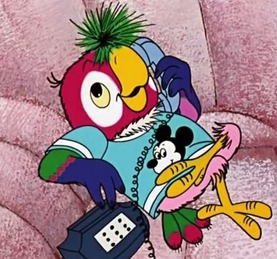 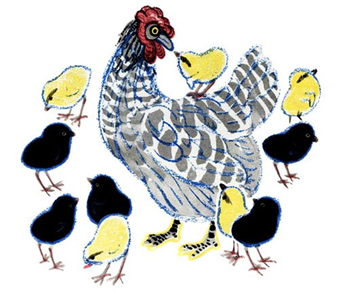 Проверка!!!1,3,5,6,9,10.
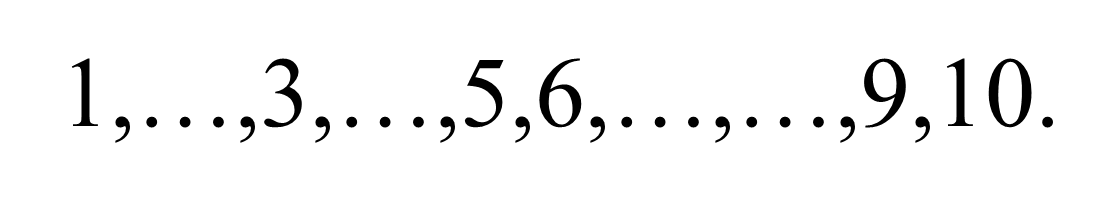 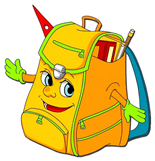 МОЛОДЦЫ!!!
Физкультминутка
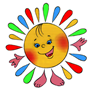 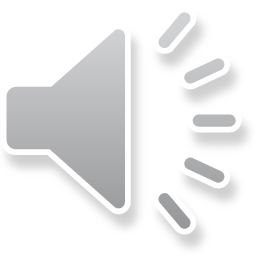 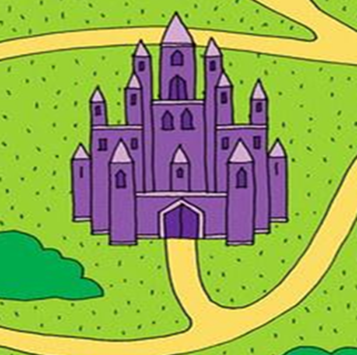 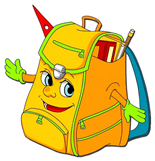 Реши задачи
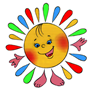 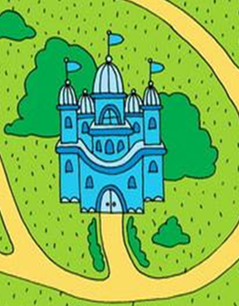 У кошки 3 белых котёнка и 2 чёрных. 
Сколько всего котят у кошки?

2) В коробке было 8 кубиков. Миша взял 
из коробки 2 кубика. Сколько кубиков осталось
в коробке?
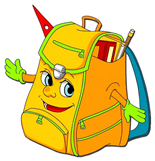 Вставь пропущенное число, чтобы получилось верное равенство
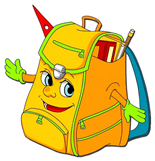 Рефлексия«Радуга настроения»
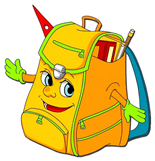 Задания повышенной трудности
1. Сколько ушей у 5 мышей?
2. У трёх братьев по одной сестре. Сколько всего детей в семье?
3. В одной семье два папы и два сына. Сколько людей в семье?
4. Найди на рисунке слева пять треугольников, а на рисунке справа пять четырехугольников.
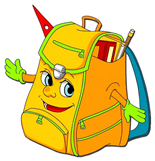 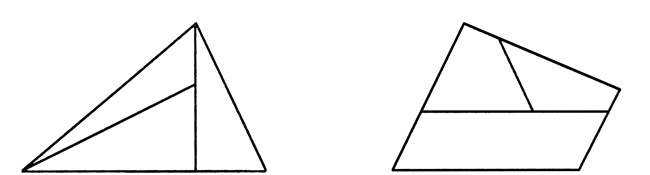 Используемые Интернет-ресурсы
https://yandex.ru/images/search?text=%D1%88%D0%B0%D0%B1%D0%BB%D0%BE%D0%BD%D1%8B%20%D0%B4%D0%BB%D1%8F%20%D0%BF%D1%80%D0%B5%D0%B7%D0%B5%D0%BD%D1%82%D0%B0%D1%86%D0%B8%D0%B8%20%D0%BF%D0%BE%20%D0%BC%D0%B0%D1%82%D0%B5%D0%BC%D0%B0%D1%82%D0%B8%D0%BA%D0%B5%20%D0%BD%D0%B0%D1%87%D0%B0%D0%BB%D1%8C%D0%BD%D0%B0%D1%8F%20%D1%88%D0%BA%D0%BE%D0%BB%D0%B0&stype=image&lr=117777&source=serp&pos=7&img_url=http%3A%2F%2Fcatherineasquithgallery.com%2Fuploads%2Fposts%2F2021-02%2F1613673272_3-p-fon-dlya-prezentatsii-urok-matematiki-3.jpg&rpt=simage
https://yandex.ru/images/search?pos=20&img_url=http%3A%2F%2Ffarm8.staticflickr.com%2F7675%2F17090472372_aeda6ed2d4_c.jpg%3Ffrom%3Dhttps%3A%2F%2Ffarm8.staticflickr.com%2F7675%2F17090472372_aeda6ed2d4_c.jpg&text=%D0%BA%D0%B0%D1%80%D1%82%D0%B0%20%D0%BA%D0%BE%D1%80%D0%BE%D0%BB%D0%B5%D0%B2%D1%81%D1%82%D0%B2%D0%B0%20%D0%BC%D0%B0%D1%82%D0%B5%D0%BC%D0%B0%D1%82%D0%B8%D0%BA%D0%B8&lr=117777&rpt=simage&source=serp
https://yandex.ru/images/search?p=3&source=serp&text=%D1%84%D0%B8%D0%B7%D0%BA%D1%83%D0%BB%D1%8C%D1%82%D0%BC%D0%B8%D0%BD%D1%83%D1%82%D0%BA%D0%B0%20%D0%B4%D0%BB%D1%8F%20%D0%B3%D0%BB%D0%B0%D0%B7%20%D0%BD%D0%B0%D1%87%D0%B0%D0%BB%D1%8C%D0%BD%D0%B0%D1%8F%20%D1%88%D0%BA%D0%BE%D0%BB%D0%B0%20%D1%83%D0%BF%D1%80%D0%B0%D0%B6%D0%BD%D0%B5%D0%BD%D0%B8%D1%8F&pos=140&rpt=simage&img_url=http%3A%2F%2Fochkov.net%2Fwiki%2Fstorage%2Fapp%2Fmedia%2F1.%2Fuprazhneniya-dlya-lecheniya-blizorukosti-u-detej%2F4.2.jpg&lr=117777&rlt_url=https%3A%2F%2Fyoga-in-greece.ru%2Fwp-content%2Fuploads%2Fa%2F2%2F0%2Fa20f84f975175cf6778c76d008f37362.jpeg&ogl_url=http%3A%2F%2Fochkov.net%2Fwiki%2Fstorage%2Fapp%2Fmedia%2F1.%2Fuprazhneniya-dlya-lecheniya-blizorukosti-u-detej%2F4.2.jpg
https://yandex.ru/images/search?pos=4&img_url=http%3A%2F%2Fkartinkin.net%2Fuploads%2Fposts%2F2022-03%2F1648507253_1-kartinkin-net-p-risunki-radugi-kartinki-1.jpg&text=%D1%80%D0%B0%D0%B4%D1%83%D0%B3%D0%B0%20%D0%BA%D0%B0%D1%80%D1%82%D0%B8%D0%BD%D0%BA%D0%B0%20%D0%B4%D0%BB%D1%8F%20%D0%B4%D0%B5%D1%82%D0%B5%D0%B9&lr=117777&rpt=simage&source=serp